DAILY ENGLISH SPEAKING FORBEGINNERS
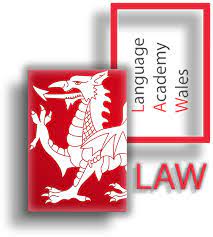 03.02.2023
Language Academy Wales
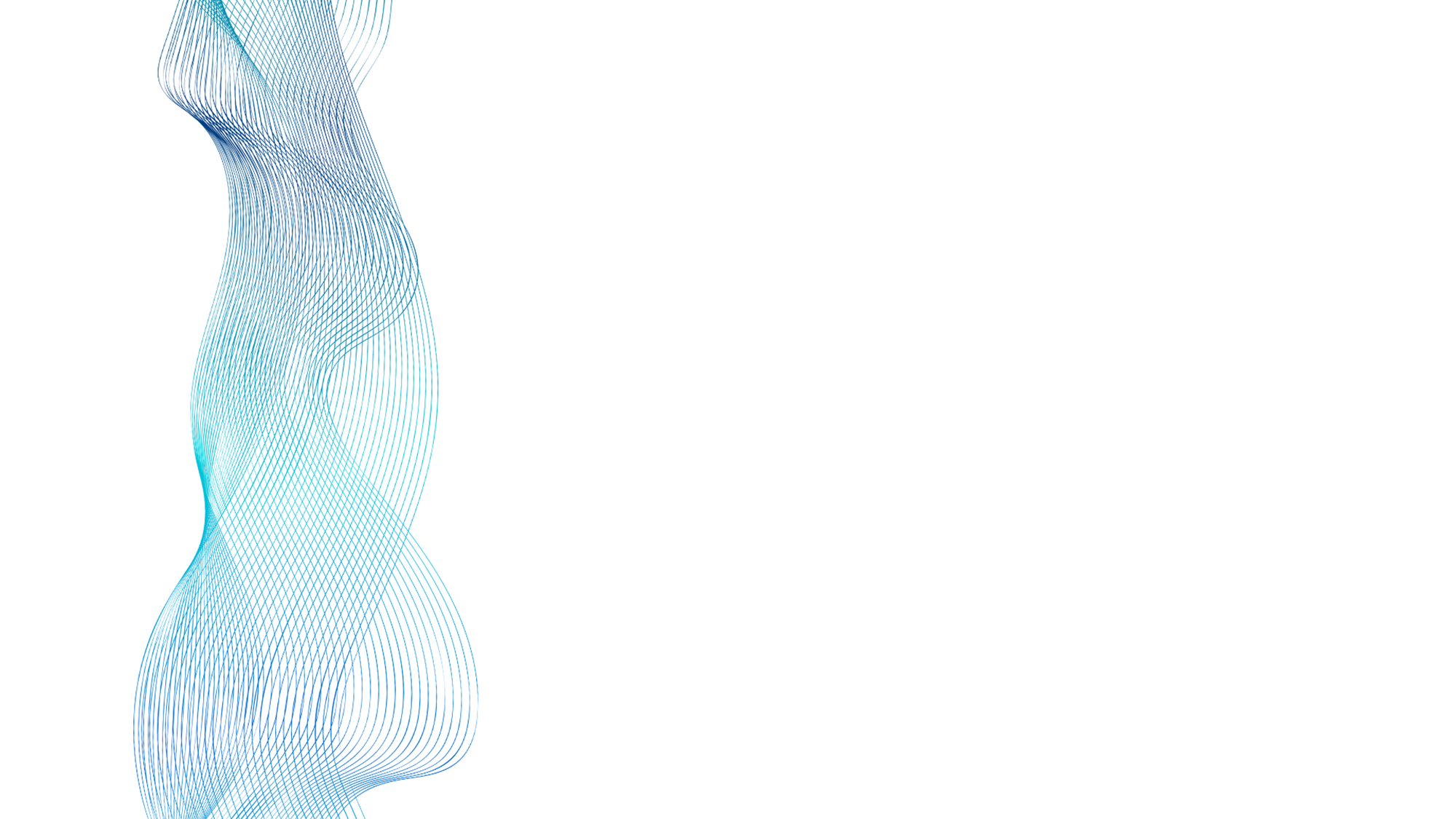 LESSON 10
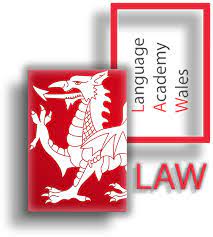 03.02.2023
Language Academy Wales
Let's spend today repeating the words we have learned so far.Let the game begin…
03.02.2023
Language Academy Wales
Word Association Speaking Game
Two students at a time come to the front and the teacher/helper gives them a word. They have to say a word related to the previous word in 3 seconds or less. They can not repeat, pause or say something unrelated.

If they get it wrong they get a ‘bonk’ on the head and 3 times bonked and a new pair or students comes up or you could even play winner stays on. For fun they can play against the teacher as well.
https://youtu.be/EUfv-tAfXn4
03.02.2023
Language Academy Wales
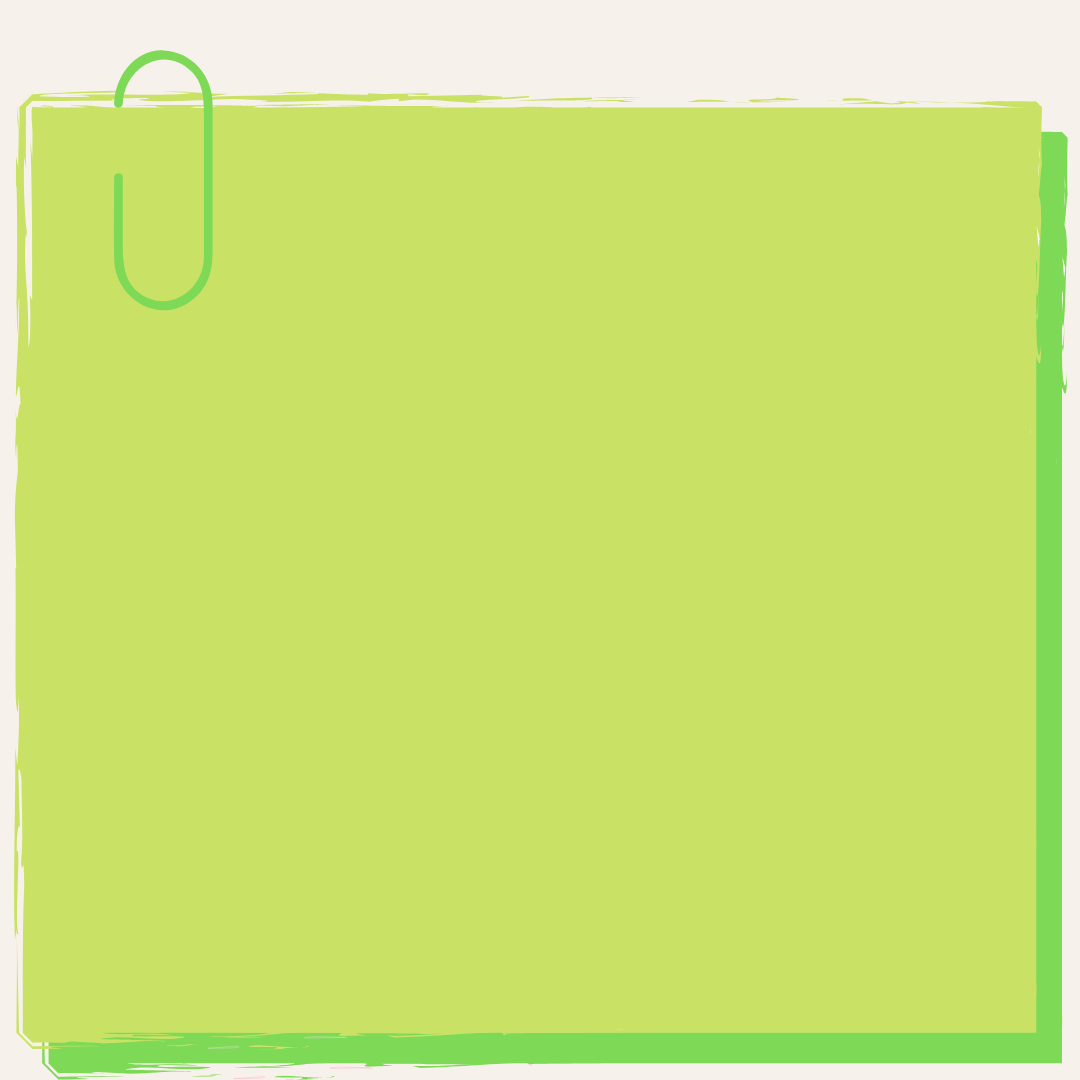 IT'S TIME FOR AN IDIOM EVERY DAY
Break a leg!
used for wishing someone good luck, especially before a performance
03.02.2023
Language Academy Wales
TODAY’S VOCABULARY
Let's write down the words we remember from the lessons we have taken so far.
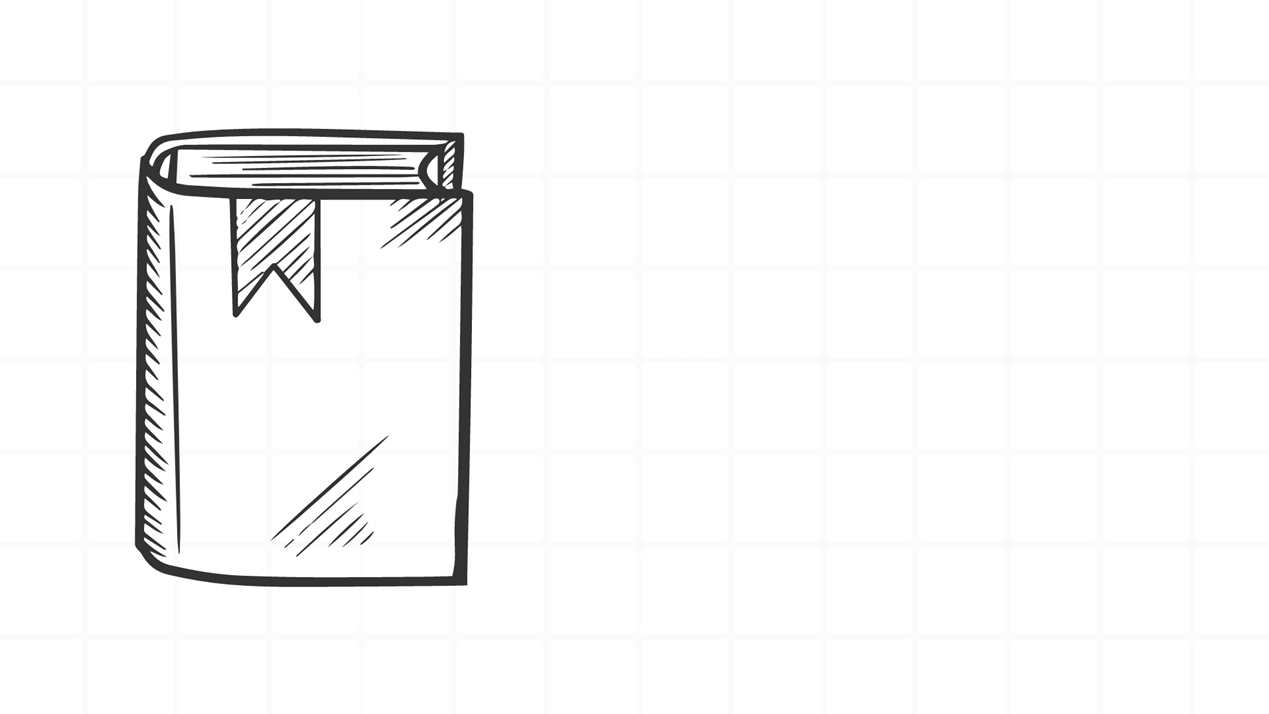 03.02.2023
Language Academy Wales
Save your progress
03.02.2023
Language Academy Wales
Even if we finish today's lesson here, here are some suggestions for integrating English into your daily life:
Watching: On YouTube (English Conversation) https://www.youtube.com/watch?v=m1-Bx3h4cio&t=10s
Listening: Podcast “Fluency Fix's Beginner English, Thinking of English)
https://open.spotify.com/episode/4O9JStUhmzDI0WXBknnD04
https://open.spotify.com/show/2OwAg0ckS0mUDPi6HW8FNt
Phone app: Download “Duolingo, Voscreen, Busuu, Memrise, Mondly)
.
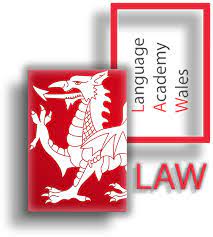 03.02.2023
Language Academy Wales
Thank you for your participation.
        ANY QUESTIONS?
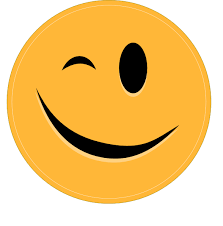 I hope you enjoyed these 10 weeks we spent together. We appreciate your participation and interesting.
03.02.2023
Language Academy Wales